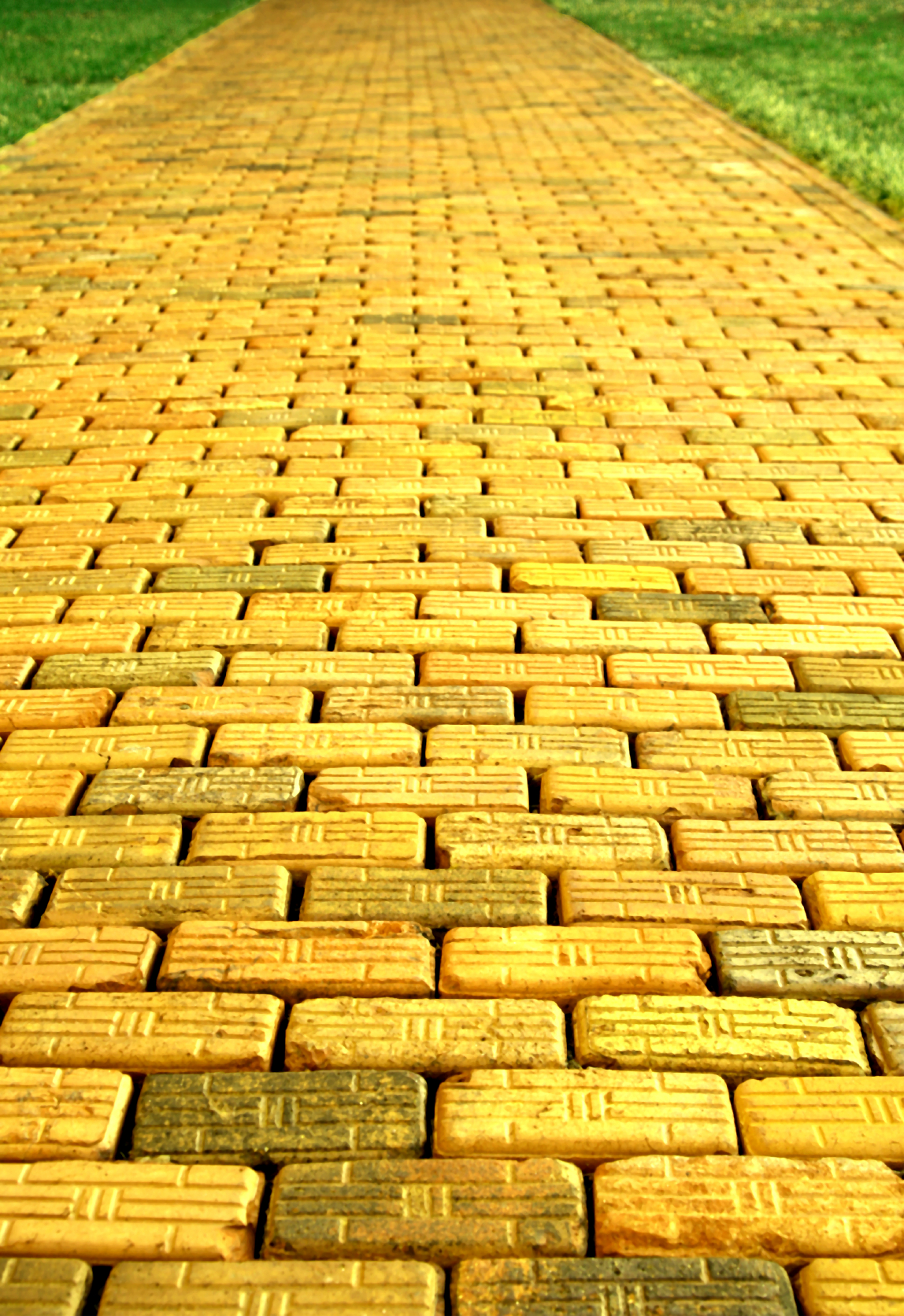 Beyond the Yellow Brick Road—Incorporating HCV into HIV Treatment Model
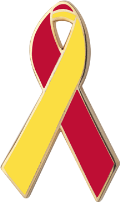 Darla Peterson, BS, HIV/HCV Program Manager
Teri Griep-Langholz, RN, HIV/HCV Program Nurse Case Manager
Siouxland Community Health Center
Sioux City, IA
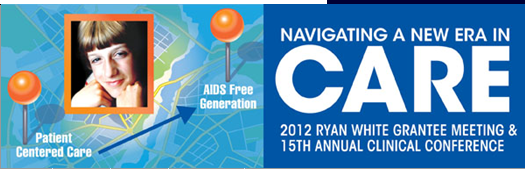 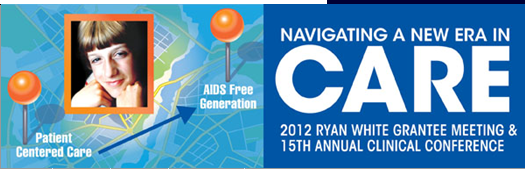 Learning Objectives
Learning Objectives
Learning Objectives
Why we incorporated HCV into the model of care 
Process from six years of planning to implementation
Lessons learned from one year of treatment
Why we incorporated HCV into the model of care 
How we went about it
Lessons learned from six years of planning and one year of treatment
Why we incorporated HCV into the model of care 
How we went about it
Lessons learned from six years of planning and one year of treatment
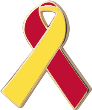 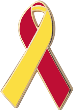 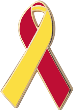 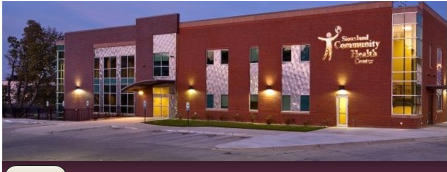 Who are we?
Sioux City photo
SCHC photo
How long been with SCHC
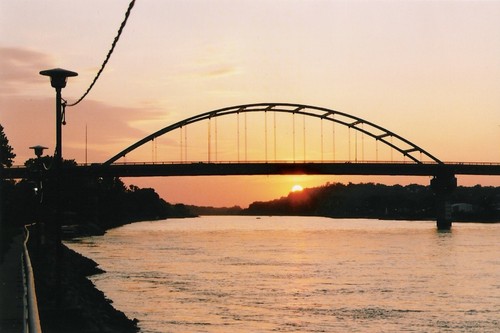 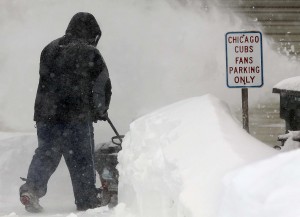 Sioux City, Iowa
[Speaker Notes: 18 and 19 years with Siouxland Community Health Center in Sioux City Iowa on the Northwestern border-bordering Nebraska and South Dakota]
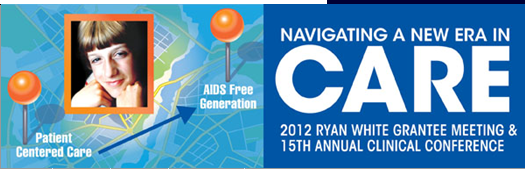 One Stop Shop
Part C
SPNS-HCV treatment dually diagnosed
HOPWA
Part B
CDC intervention CLEAR
Treatment
Counseling, Testing, Referral
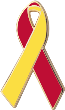 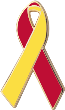 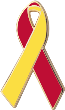 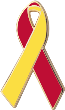 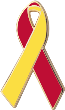 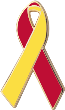 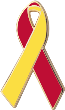 Poll
Community Health Center?
Providing HCV care?
Providers, mid-levels, physicians?
Nurses?
Executive directors?
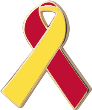 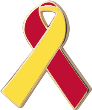 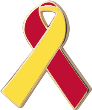 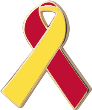 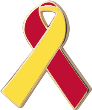 QUIZ
What percent of people with HIV have hepatitis C?
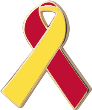 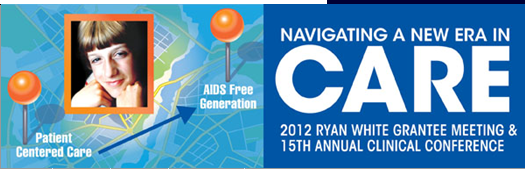 HIV/HCV Co-infection
HIV/HCV Co-infection
HIV/HCV Co-infection
About 25% of individuals infected with HIV in the US are also infected with HCV, and an estimated 10% of individuals infected with HIV are coinfected with HBV. 
About 80% of injection drug users (IDUs) with HIV infection also have HCV. 
HIV co-infection more than triples the risk for liver disease, liver failure, and liver-related death from HCV. 

Chronic HCV is often "silent," and many persons can have the infection for 20 to 30 years without having symptoms or feeling sick. http://www.cdc.gov/hiv/resources/factsheets/hepatitis.htm
About 25% of individuals infected with HIV in the US are also infected with HCV, and an estimated 10% of individuals infected with HIV are coinfected with HBV. 
About 80% of injection drug users (IDUs) with HIV infection also have HCV. 
HIV co-infection more than triples the risk for liver disease, liver failure, and liver-related death from HCV. 

Chronic HCV is often "silent," and many persons can have the infection for 20 to 30 years without having symptoms or feeling sick. http://www.cdc.gov/hiv/resources/factsheets/hepatitis.htm
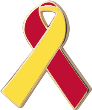 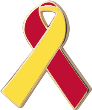 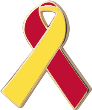 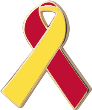 Why in the World Would We Want to Start Another Program?
CDC 1.8% of US population HCV+
Infection due to HCV accounts for 20% of hepatitis in the US
8,000-10,000 HCV related deaths each year
At least 1/3 of PLWHA in this country have HCV and 90% of them have chronic hepatitis
Liver disease is leading cause of non-AIDS related death
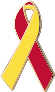 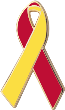 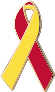 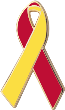 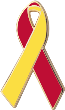 Why in the world would we want to do this?
Timing and treatment tied to HIV care
Same trusted team
Infrastructure in place
Experience with adherence support
Experience managing complex treatment decisions
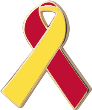 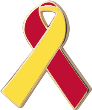 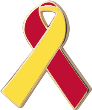 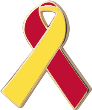 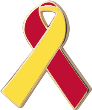 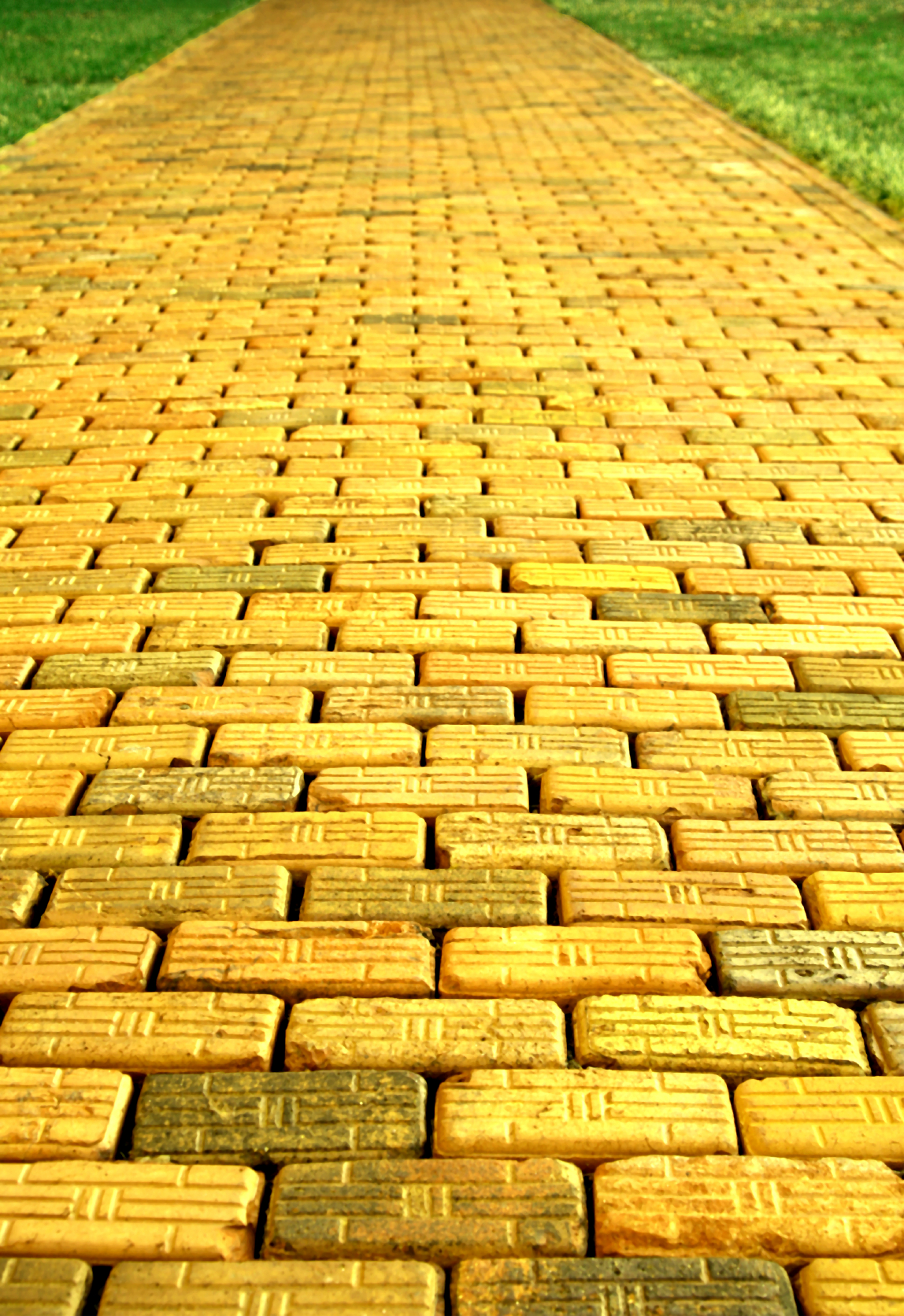 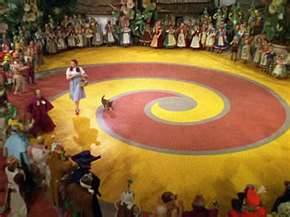 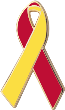 There was a path
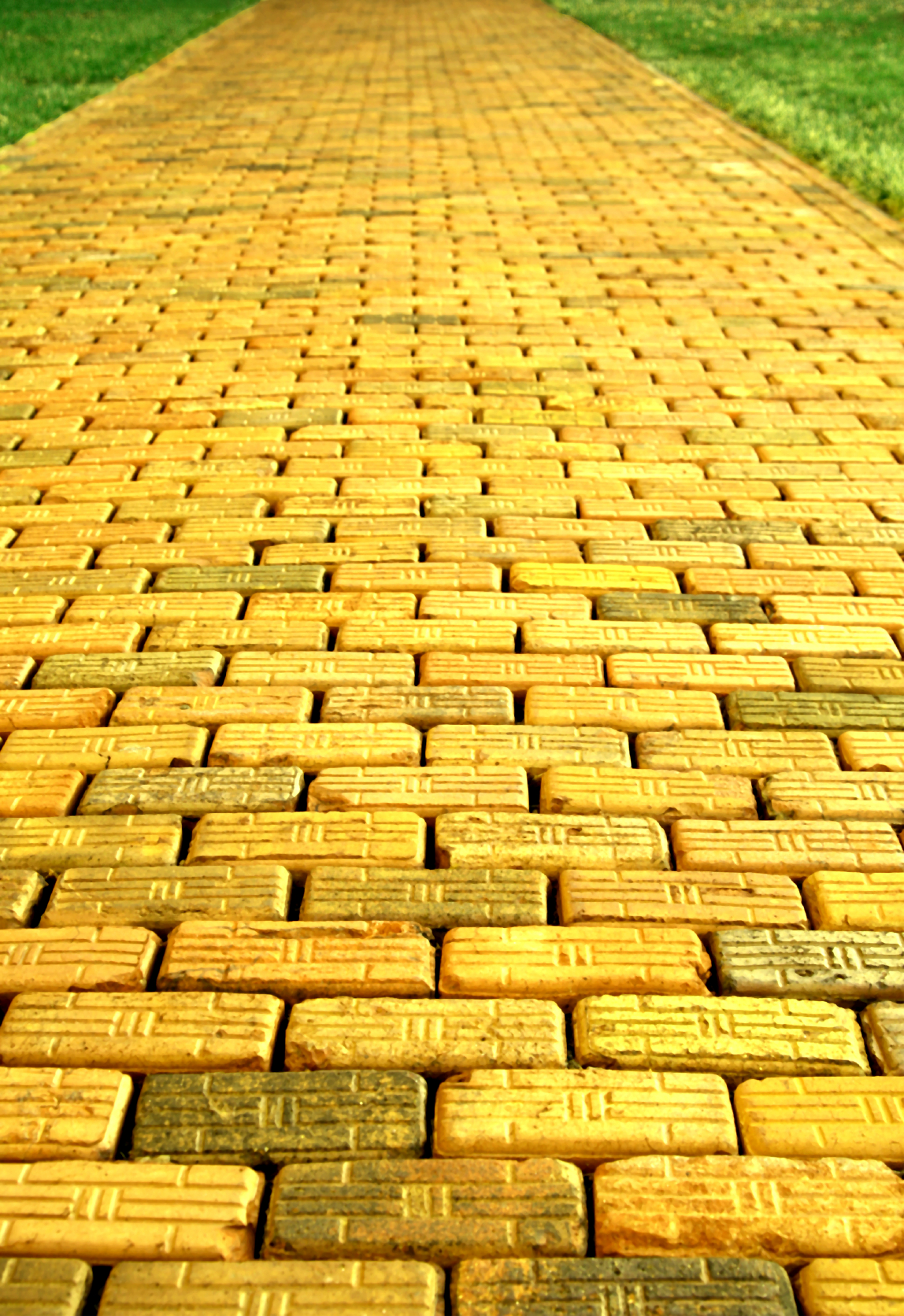 Years Spent on the Yellow Brick Road
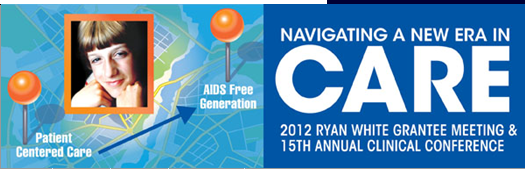 HCV Statewide Plan 
Planning 2005 and 2006
Conversations with pharmaceutical reps 
Accessed free testing kits to begin testing for HCV
Received funding for HCV testing through state health department
Started finding positives—10% of those we tested in the first two years.
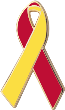 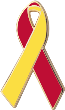 Planning 2005 and 2006
Conversations with pharmaceutical reps 
Accessed free testing kits to begin testing for HCV
Received funding for HCV testing through state health department
Started finding positives—10% of those we tested in the first two years.
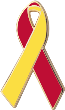 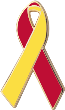 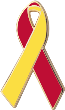 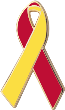 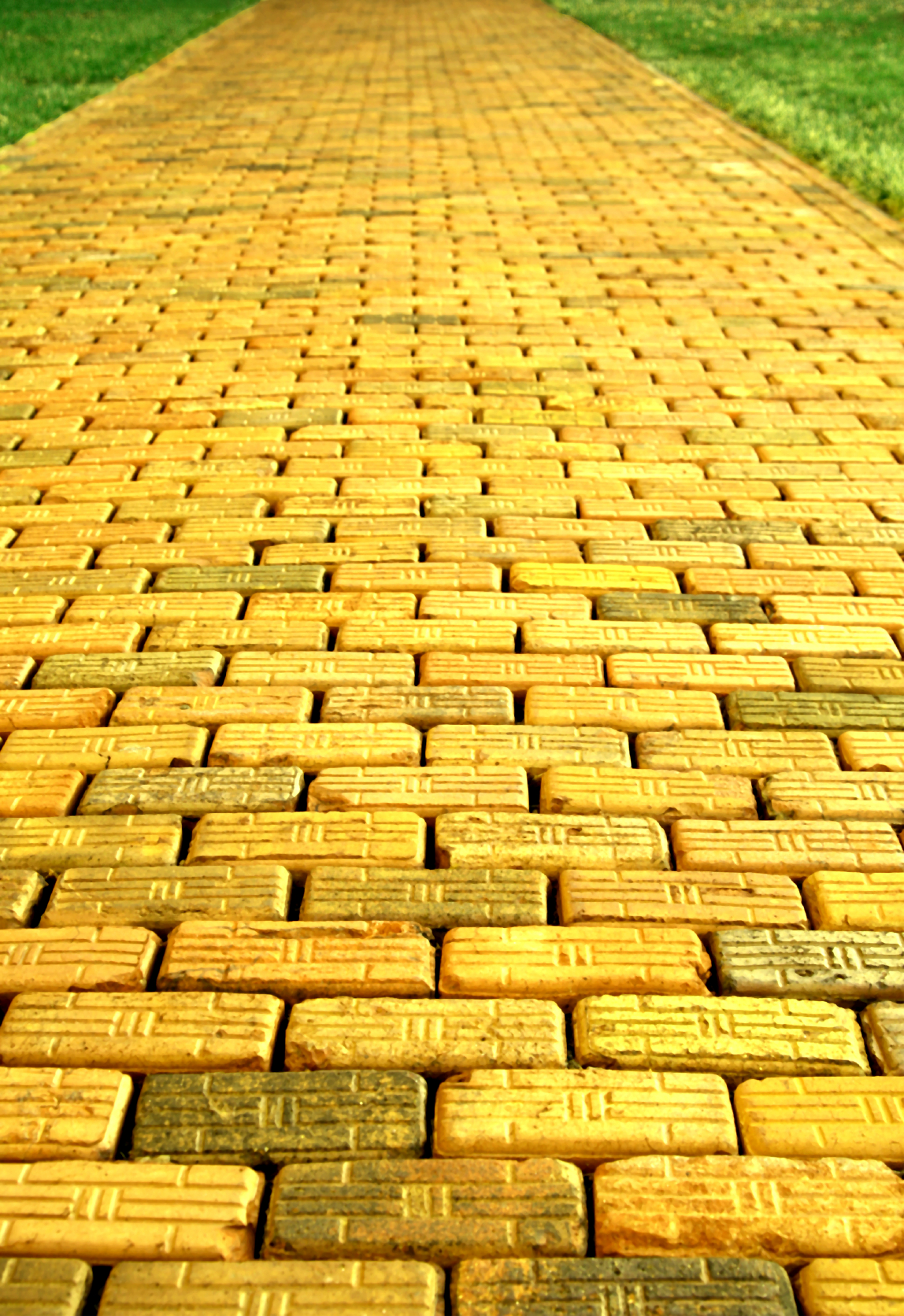 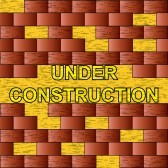 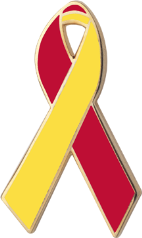 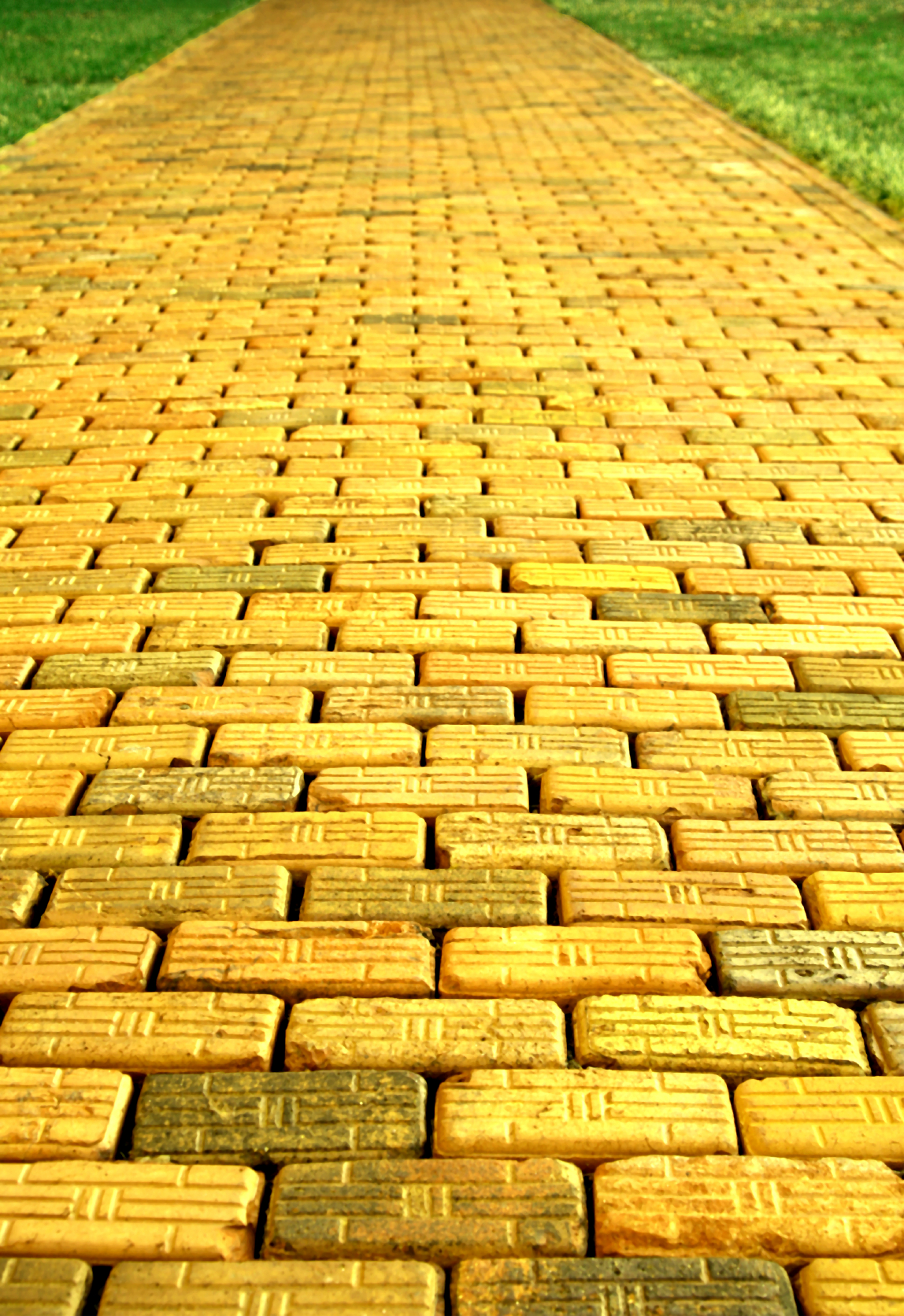 Steps on the Road
Steps on the Road
Assessed community-what resources, what services, gaps
How many are co-infected?
Which elements are already in place?
Brought in experts
Established a team—a champion
Evaluated readiness
Protocols in place
Researched new medications
Payment for uninsured patients? Can we survive?
Assessed community-what resources, what services, gaps
How many are co-infected?
Which elements are already in place?
Brought in experts-boot camp
Established a team—a champion
Evaluated readiness
Protocols in place
Researched new medications
Payment for uninsured patients? Can we survive?
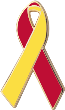 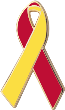 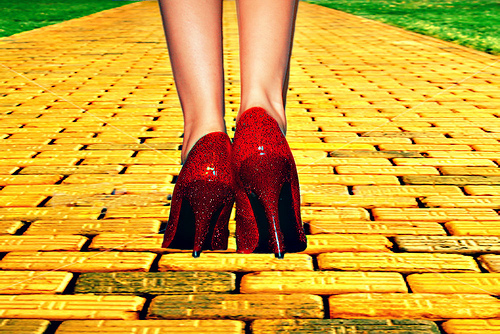 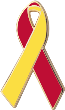 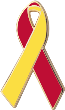 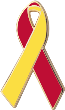 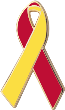 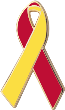 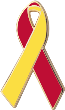 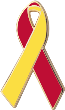 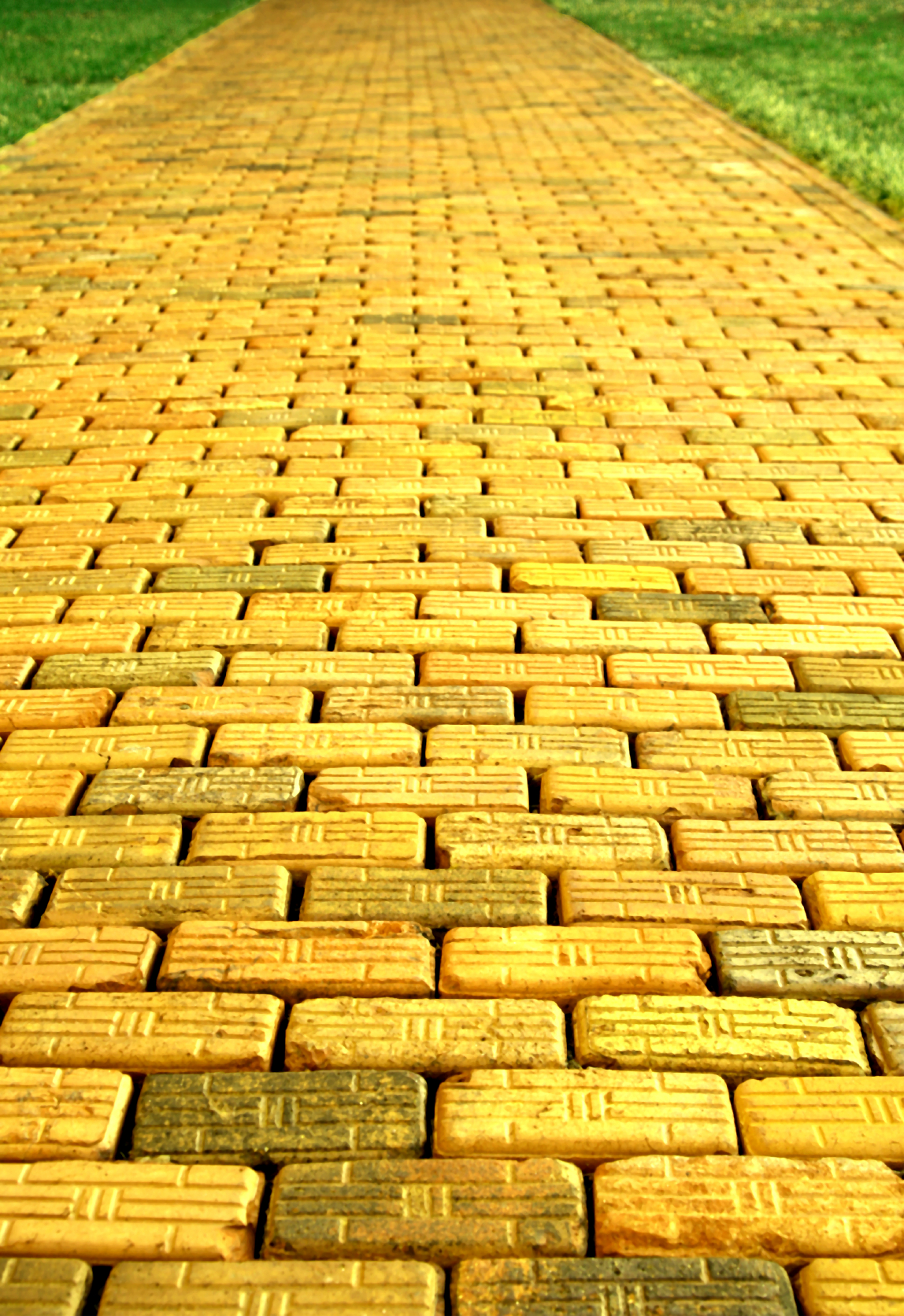 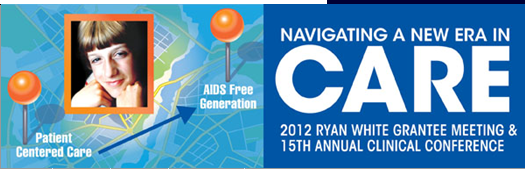 SPNS grant
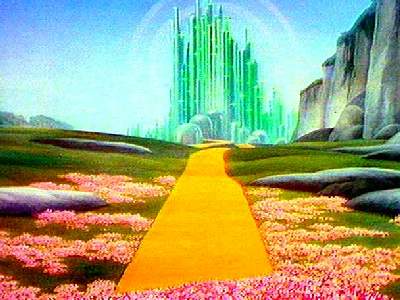 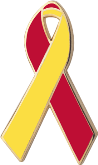 [Speaker Notes: To give us guidance and direction—a purpose
Funding]
What is a SPNS Grant
The Special Projects of National Significance  
  (SPNS) Program 
 Innovative models
 Increase access to HCV treatment for HIV positive
  Evaluate the effectiveness of HCV treatment models in HIV primary care settings
 Share best practices with Ryan White grantees
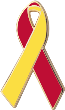 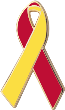 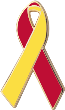 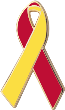 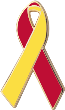 SPNS work
Chose model--Integrated HCV treatment w/o designated HCV co-infection clinic
Identified a team
Monthly Conference calls
Presentation of case study
IRB approval
Evaluation-data, site visit
Weekly meetings with doctor
Rural project-surveys
Support group
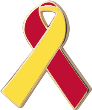 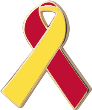 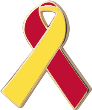 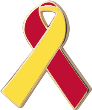 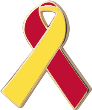 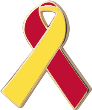 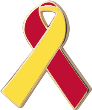 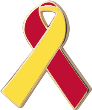 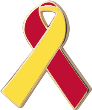 QUIZ
What are the names of the protease inhibitors for HCV
Is there a cure for HCV?
What group of people are being asked to test now for HCV?
Is there a vaccine?
What genotype is most likely to be successful with treatment?
What percentage of people clear the virus on their own?
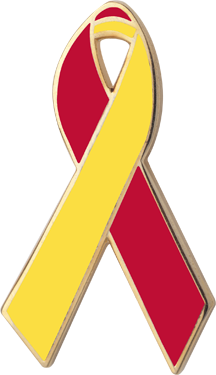 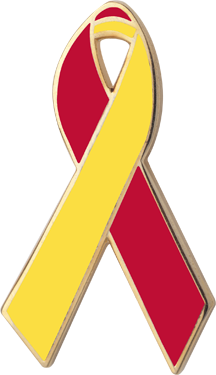 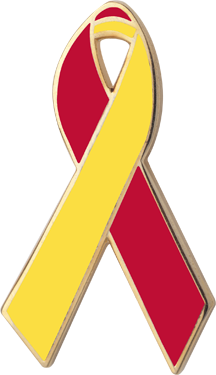 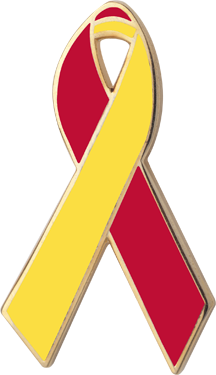 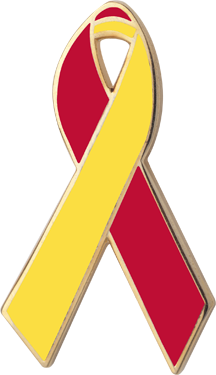 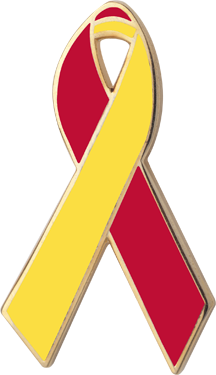 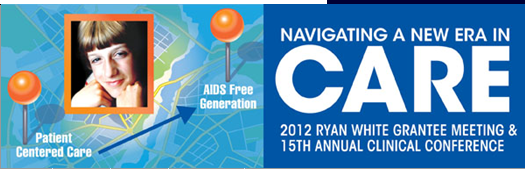 New players in the game!!
Incivik (Telaprevir) 



Victrellis (Boceprevir):
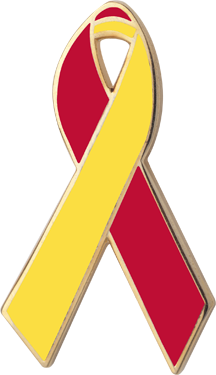 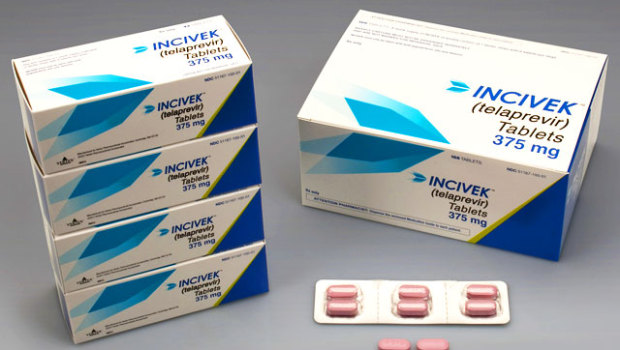 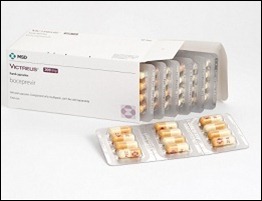 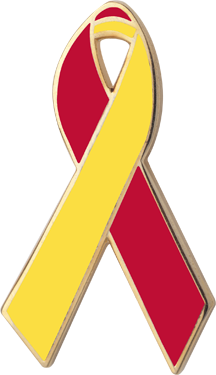 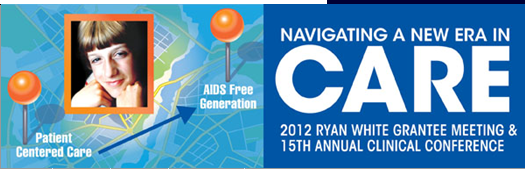 Issues!!
Accessing patient assistance






Prior authorization nightmares
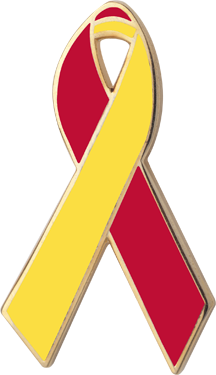 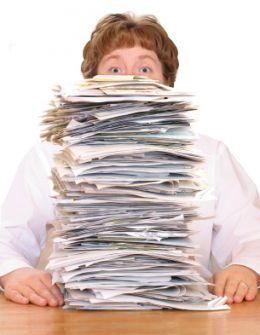 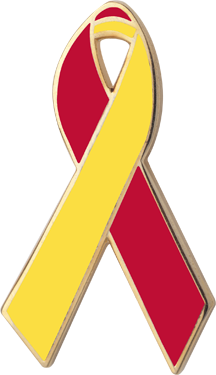 Ground Zero Patient
Treatment experienced
Treated through Infectious disease
Treatment stopped early
My education
Steps along the way
Where he is now
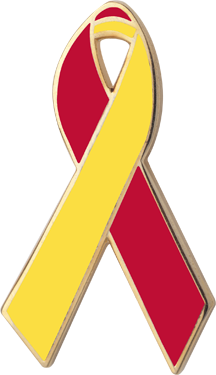 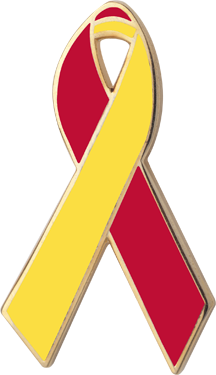 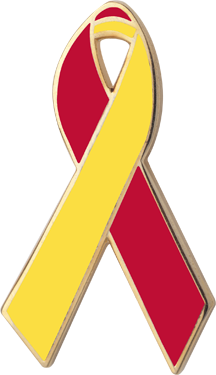 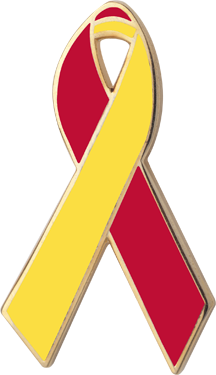 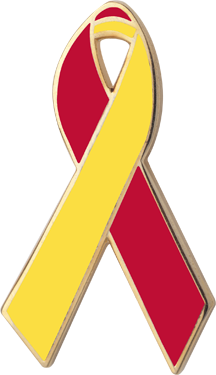 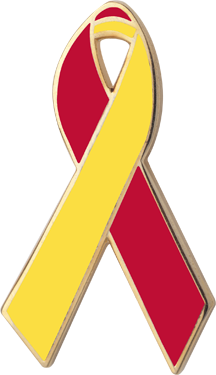 You name it, we’ve seen it!
Thrombocytopenia
Anemia
Rash, dry itchy skin
Glossitis
Nausea or flu-like symptoms
Insomnia
Anal rectal pain and burning
Worsening asthma
Unspecified pain or body aches
Worsening anxiety
Injection site reaction
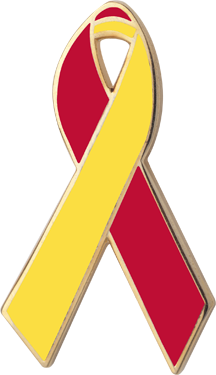 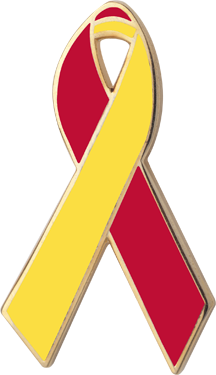 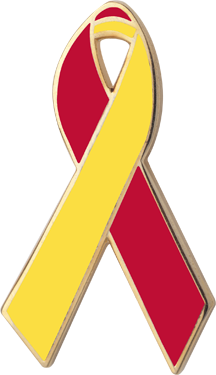 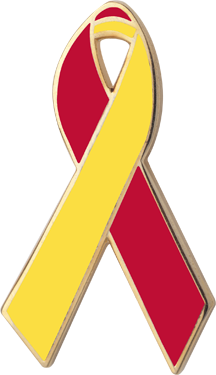 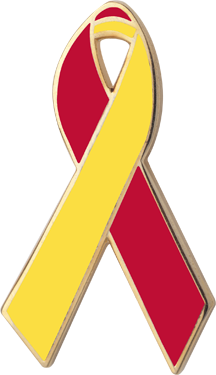 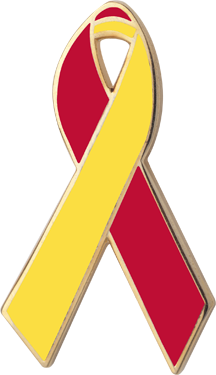 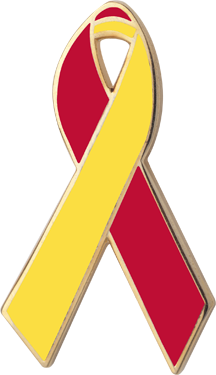 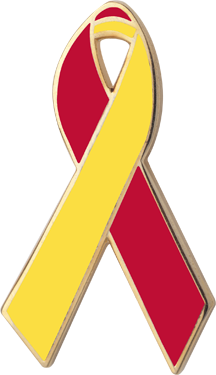 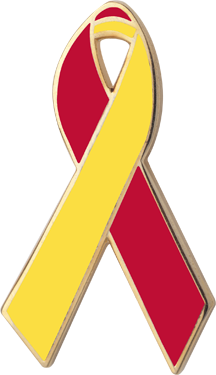 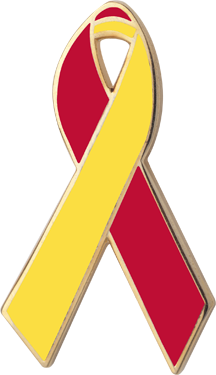 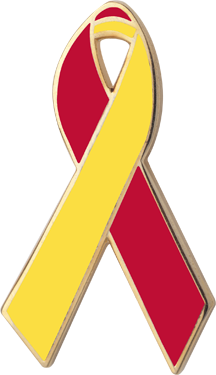 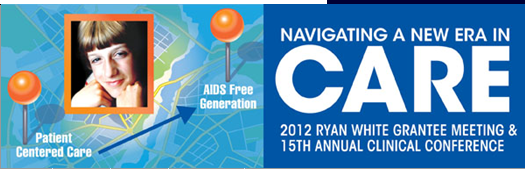 Patient obstacles
Reviewing other possibilities for treatment…can they wait?

Three HCV+ died

One became ill with cancer

One lives 2 ½ hrs driving distance and has no support

Blazing trail

Substance abuse, mental health
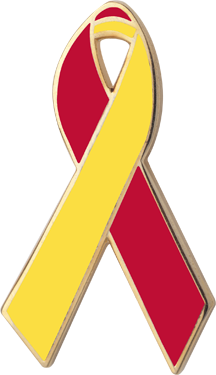 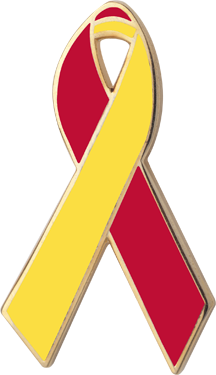 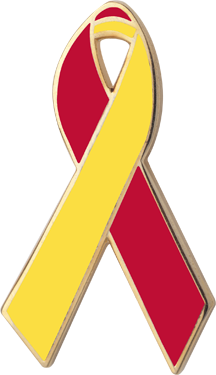 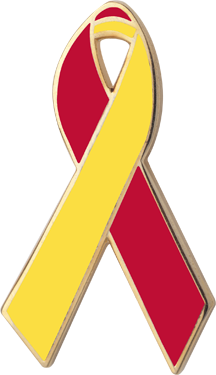 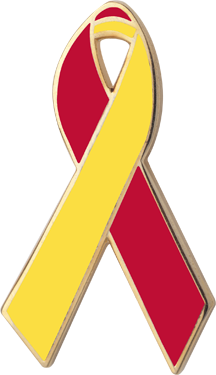 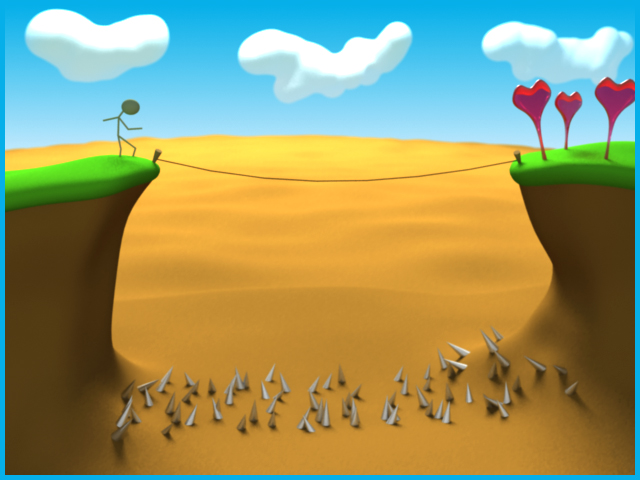 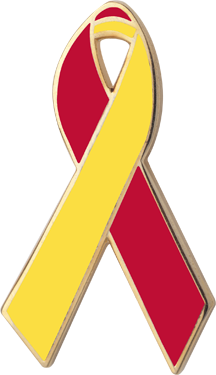 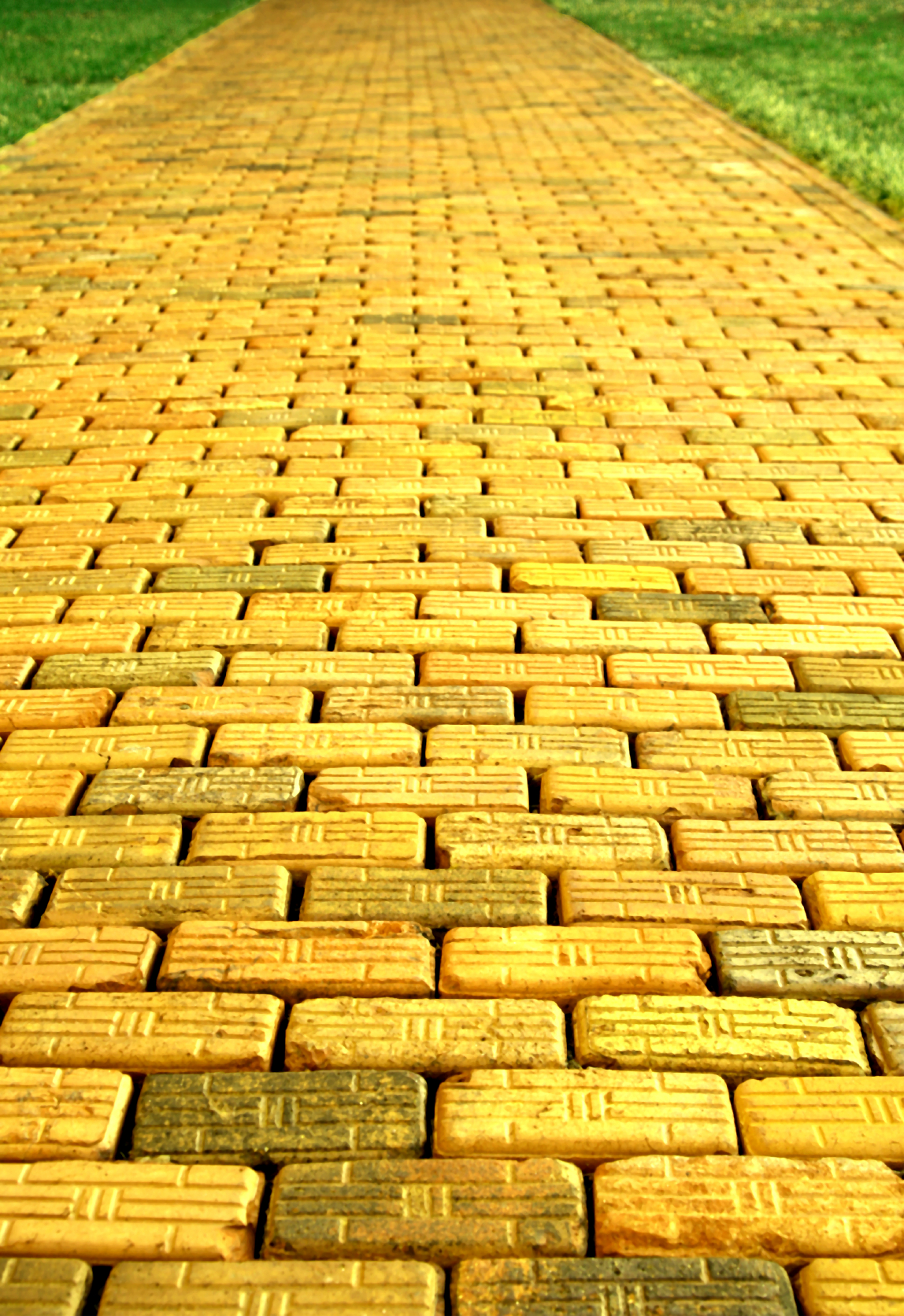 Sometimes we didn’t know what direction to take
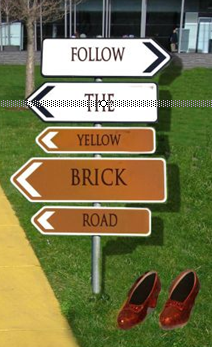 [Speaker Notes: Process wasn’t always easy]
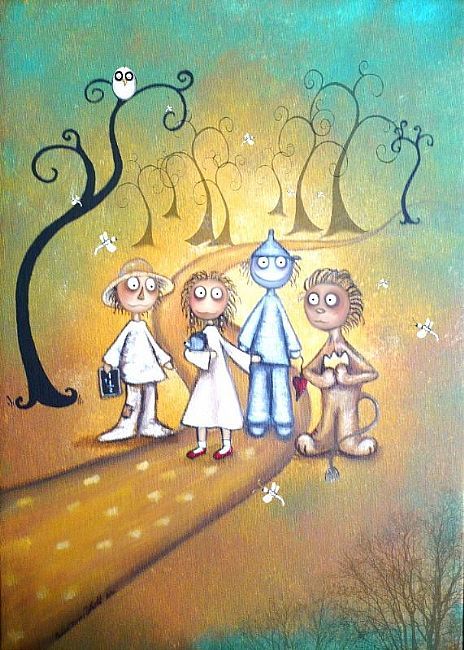 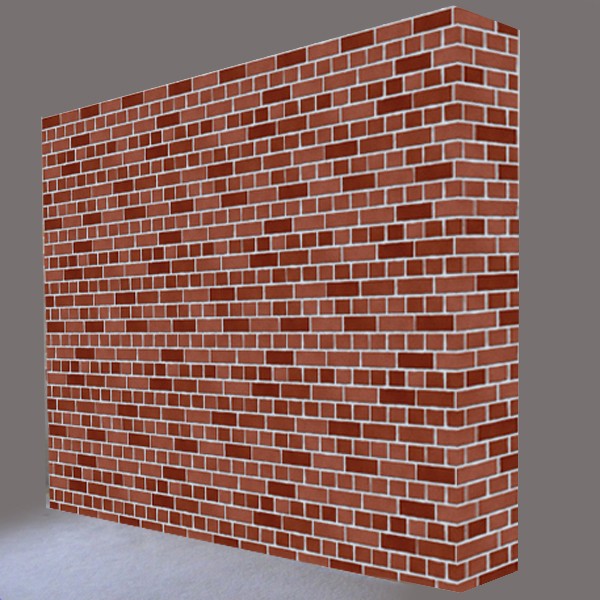 [Speaker Notes: Sometimes we were in the dark, sometimes it felt like we were up against a brick wall]
Steps on the path
Mono-infected
Case manager training
Nurse training for the mono-infected
Continue educations for providers
Enthusiasm among providers and patients
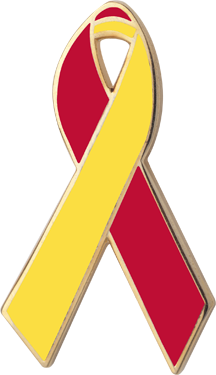 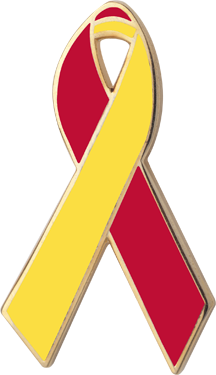 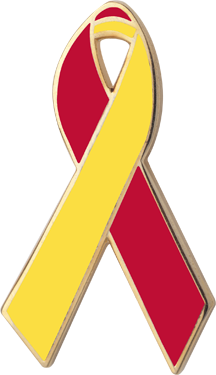 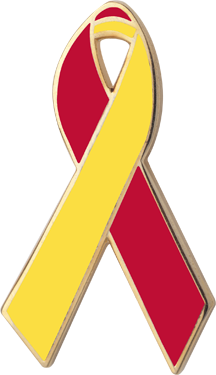 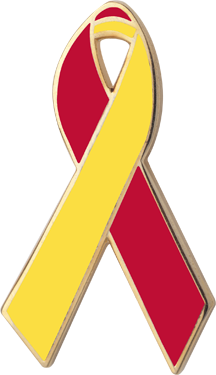 What are some of the factors that influence treatment of HCV?
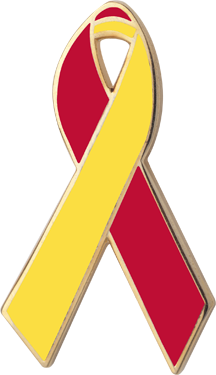 What are some questions the patient should ask the doctor?
  In what ways are you already doing some of the work?
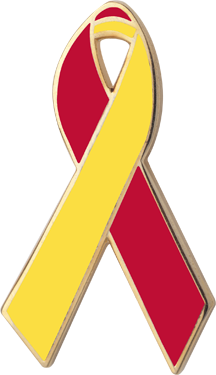 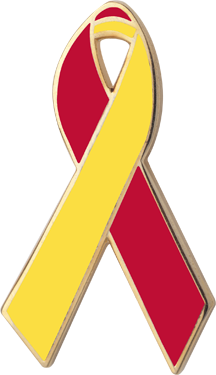 Forms
Lab monitoring sheet
Side effect monitoring sheet
Doctor reminder sheet
Treatment referral protocol checklist
Treatment agreement
Assessment for treatment readiness
Treatment reminder sheet for charts
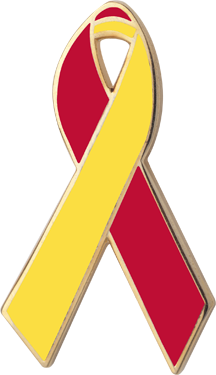 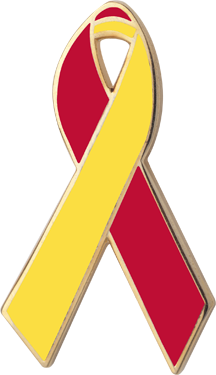 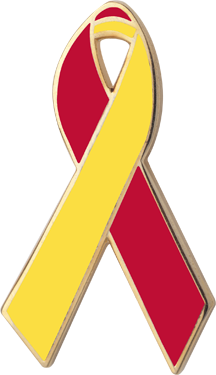 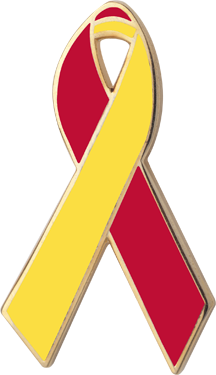 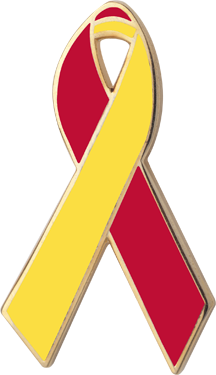 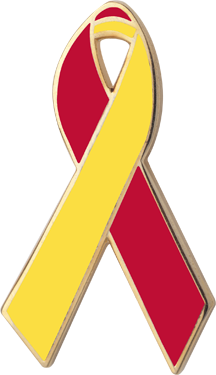 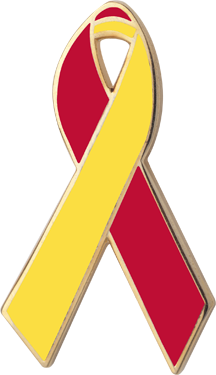 Lessons Learned
Start with a small number of patients
Plan and continue to evaluate
You can’t do it alone
Education is crucial
Evaluation of patients, including mental health assessments, education
Knowledge for managing side effects
Time—CM, home visit
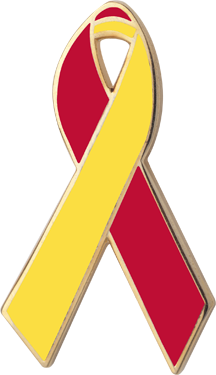 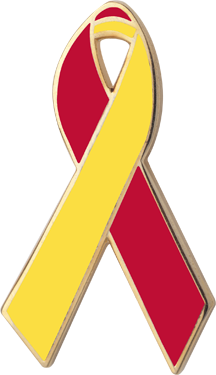 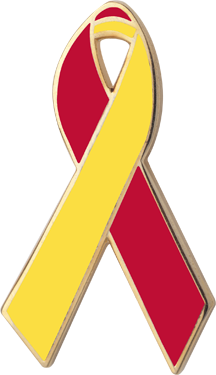 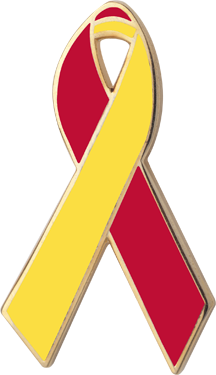 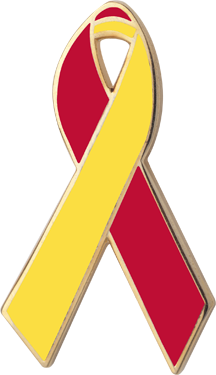 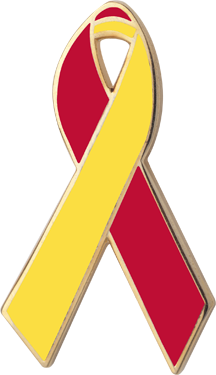 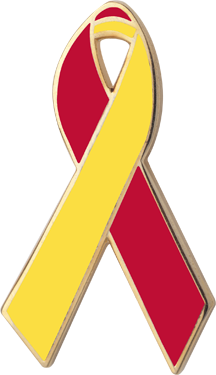 The Game Changers
Affordable Care Act
 RW reauthorization
 High Impact Prevention
 Adapt to the changes
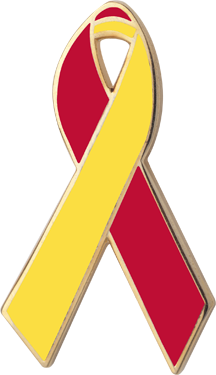 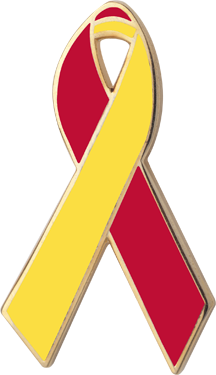 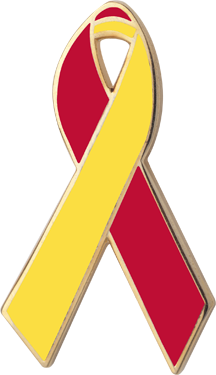 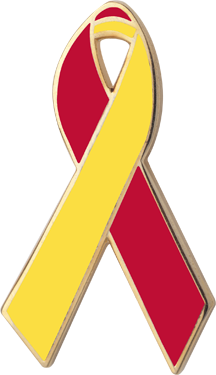 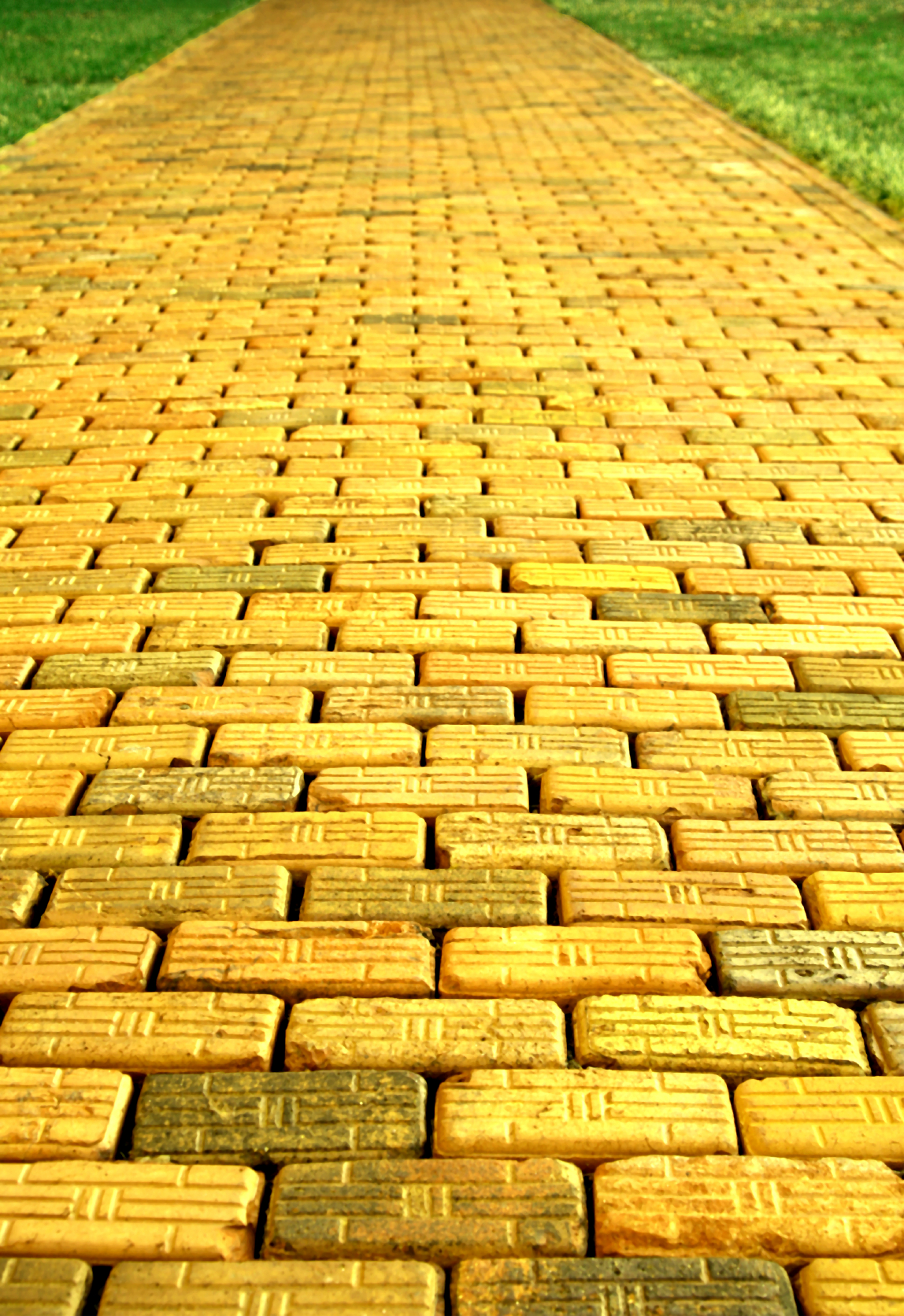 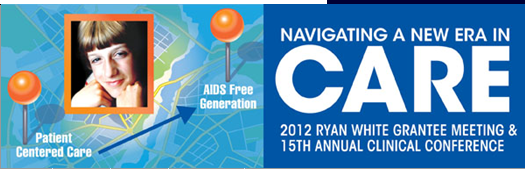 Questions?
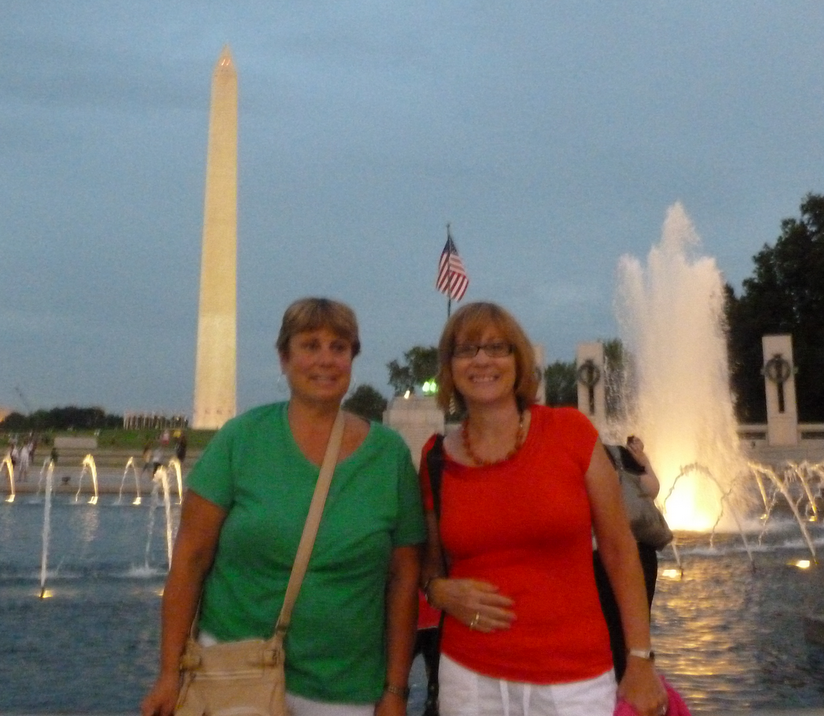 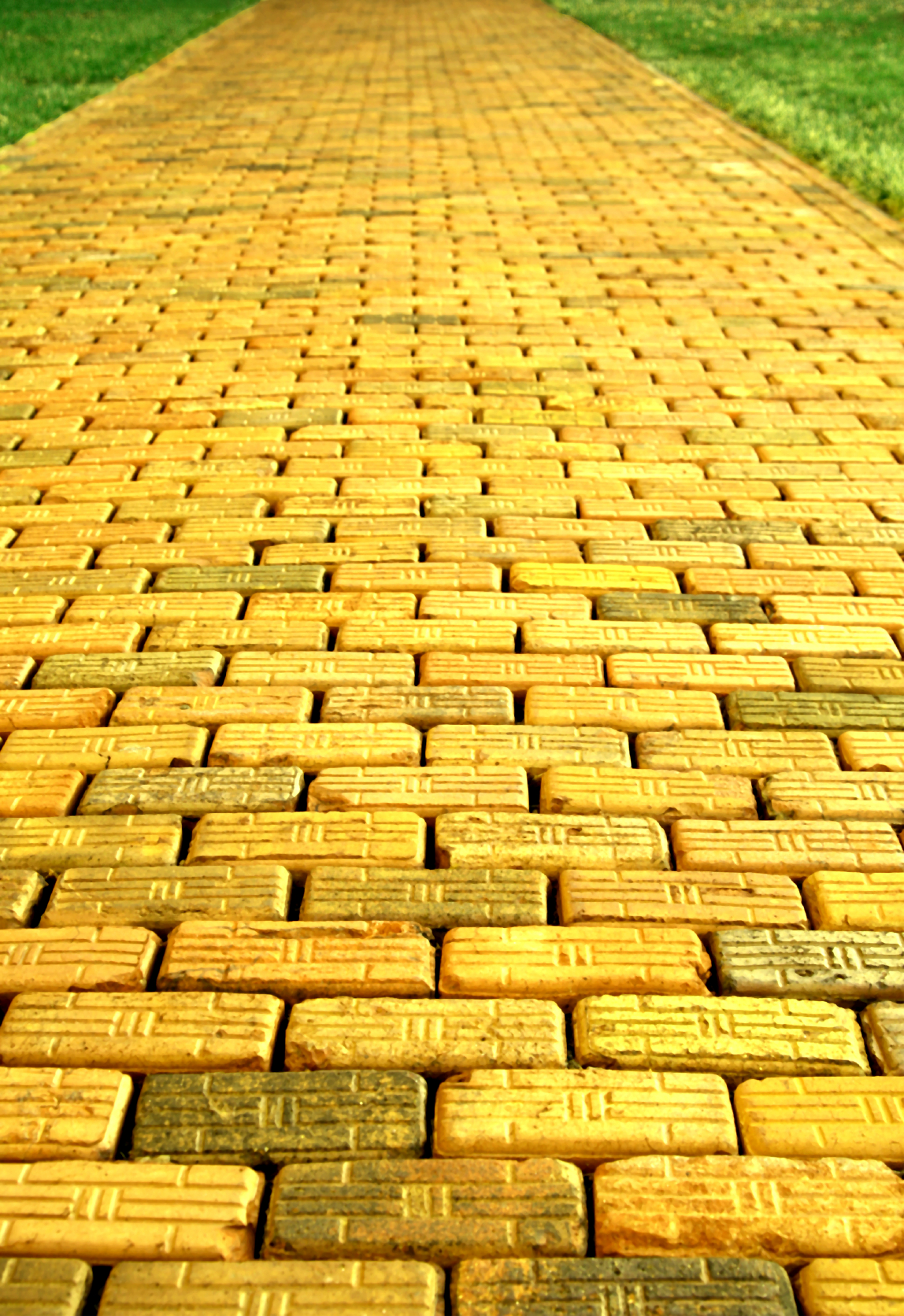 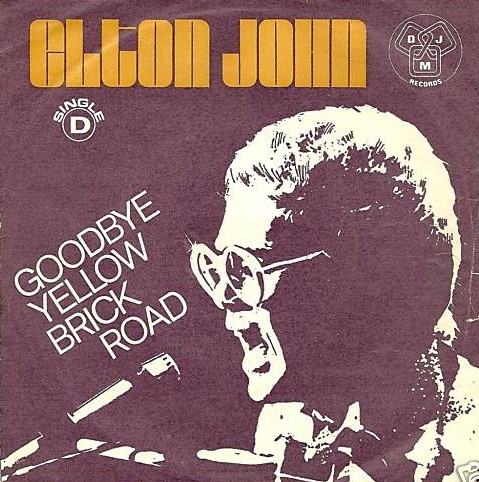 Questions? Darla 712-202-1027; Teri 712-202-1020
dpeterson@slandchc.com; tlangholz@slandchc.com
https://www.facebook.com/pages/Positive-People-at-SCHC/108164975885041